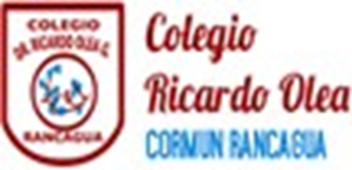 Agenda de anticipación
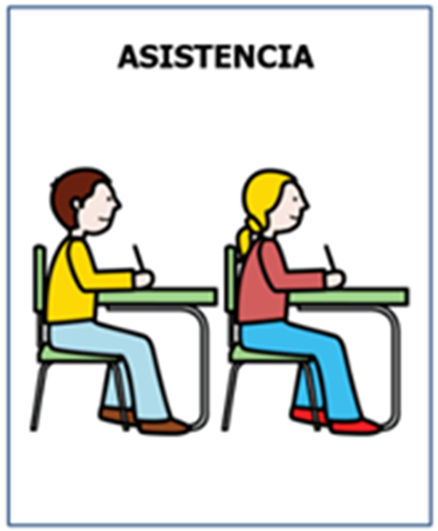 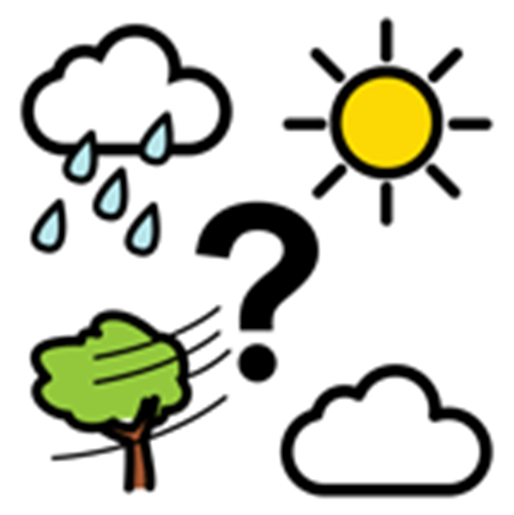 Emojis de las emociones
¿Cómo te sientes hoy?
¿Cómo te has sentido últimamente?
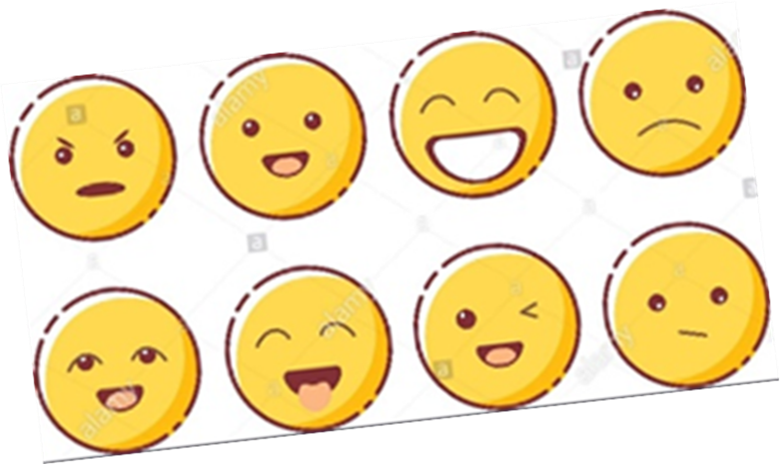 Objetivo de la clase
Observar encuestas y analizar los datos obtenidos.
¿Sabes que es una encuesta?
Una encuesta consiste en aplicar un cuestionario a un grupo de personas para poder obtener información sobre un tema.
Análisis encuesta
Realizar encuesta a personas cercanas.
Copiar en tu cuaderno:
Numero de personas encuestadas: 10 personas.
¿Cuál de los horario fue el mas elegido?

¿Cuál de los  horarios fue el menos elegido?

¿En que horario te levantas tu?

¿Cuál crees que es horario mas indicado para levantarse?
Encuesta realizada a 30 alumnos
¿volverías a clases presenciales el 2021?
¿A cuantas personas fue realizada la encuesta?

¿Cuantas personas volverían a clases?

¿Cuantas personas no volverían a clases?

¿Cuál fue la opción mas elegida?

¿Cuál fue la opción menos elegida?
¿Qué tipo de película te gustaría ver?
Encuesta realizada a : 50 niños y  niñas.
¿A cuantos niños y niñas le realizaron la encuesta?

¿Qué tipo de película fue la mas elegida?

¿Qué tipo de película fue la menos elegida?

¿Cuántos niños y niñas eligieron las películas de dinosaurios?
Cierre
Se lanza ruleta de preguntas acerca lo trabajado durante la clase.
Despedida
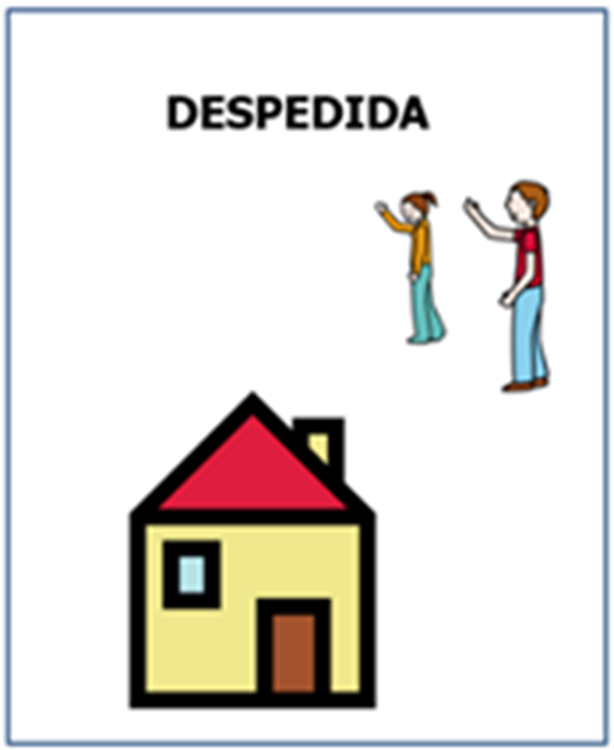